PENGANTAR TEORI LOKASI
PENGERTIAN TEORI LOKASI
Teori yang menjelaskan lokasi geografis dari aktivitas ekonomi
Bagian dari:
Ilmu geografi ekonomi
Regional science
Spatial economics
Mempertanyakan:
Dimana dan mengapa suatu aktivitas ekonomi berlokasi
Ilmuwan
David Ricardo (1772-1823)
Johann Heinrich von Thünen (1783-1850)
Walter Christaller (1893-1969)
Alfred Weber (1868-1958)
David Ricardo
Comparative advantage
Von Thunen
Father of Location Theory
Walter Christaller
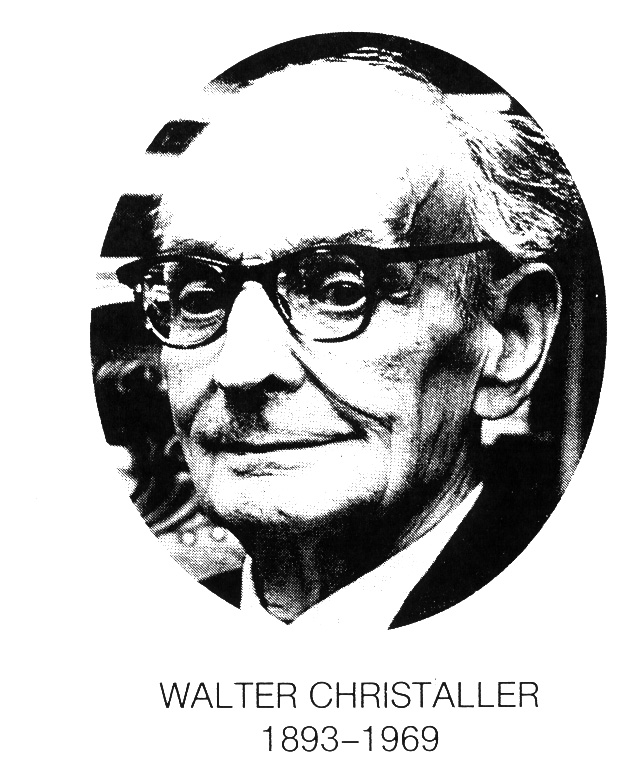 Central Place Theory
Alfred Weber
Lokasi Industri